Правописание и употребление в речи существительных с корнем ПОЛ-
«Продолжите предложение»
1.Сложное имя существительное – это существительное, которое состоит из …
(двух и более корней).
2.Правописание сложных существительных зависит от способа …
(словообразования).
3.Если существительное образовано способом сложения с помощью соединительной морфемы, то оно пишется …
(слитно).
«Продолжите предложение»
4.Если существительное образовано способом сложения без соединительной морфемы, то оно пишется …
(через дефис).
5.Сложные существительные с корнем пол- и соединительной морфемой –у- пишутся …
(слитно).
6.Сложные существительные с корнем пол- пишутся через дефис перед …
(гласной, прописной и буквой Л).
«Найдите лишнее слово»
7.(Слово)образование, (языко)знание, (северо)запад, (пыле)удалитель.
7.Словообразование, языкознание, северо-запад, пылеудалитель.
8. (Полу)круг, (пол)лайма, (пол)батона, (пол)версты.
8. Полукруг, пол-лайма, полбатона, полверсты.
Упр. 332
(Из) школы – сущ. (из чего?)
Н.ф. – школа.
Пост.: нариц., неодуш., ж.р., 1-е скл.; непост. – в ед.ч., в Р.п.
Пришёл (откуда?) из школы (обстоятельство).
Варень[йэ]  ← вареный (суфф.)
(У) постели – сущ. (у чего?)
Н.ф. – постель.
Пост.: нариц., неодуш., ж.р., 3-е скл.; непост. – в ед.ч., в Р.п.
Сидит (где?) у постели (обстоятельство)
«Стоптуссин» принимать по пол чайной ложки три раза в день. В течение полчаса после приёма лекарства воздержаться от приёма пищи.
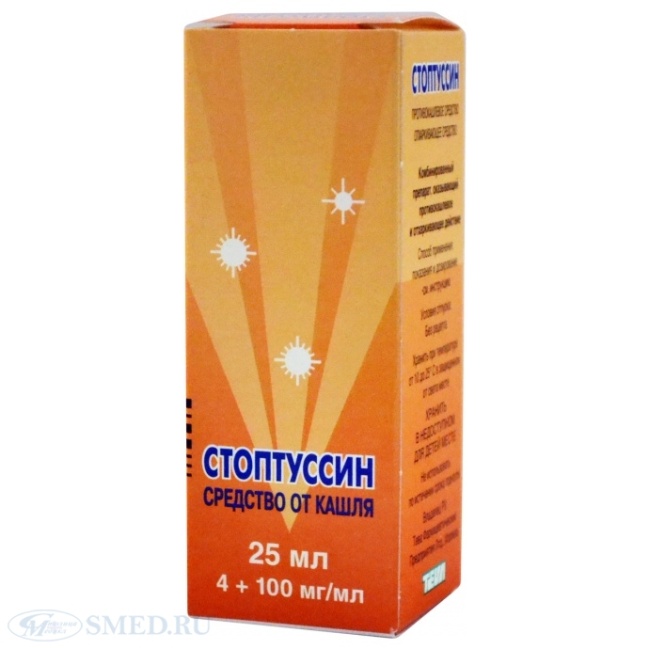 Задачи:   1) будем знать правило написания сложных существительных с корнем пол-;   2) будем уметь правильно писать и употреблять в речи сложные существительные с корнем пол-;   3) сможем  составить рецепт блюда с использованием  сложных существительных.
1 ряд
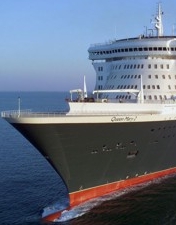 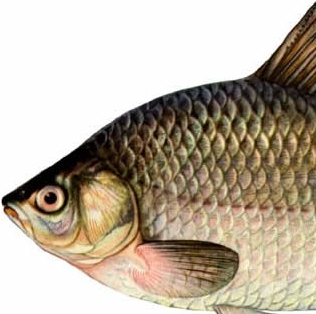 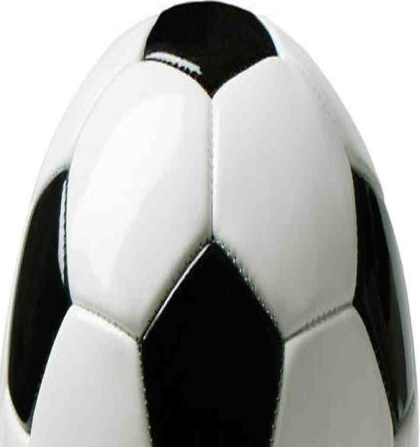 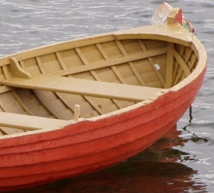 2 ряд
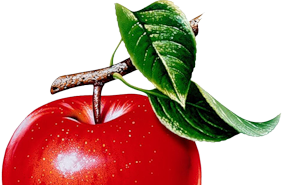 3 ряд
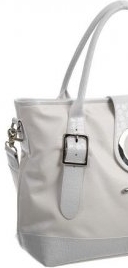 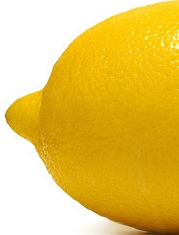 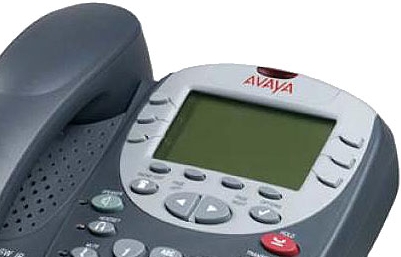 Полгитары – пол деревянной гитары
Пол-лодки – пол новой лодки
Пол-яблока – пол красного яблока
Упр. 337 (з. 3 – письм.)
ПолденьПолудня  ПолуднюПолденьПолуднемО полудне
Пол-оборота
Полуоборота
Полуобороту
Пол-оборота
Полуоборотом
О полуобороте
Полдороги
Полудороги
Полудороге
Полдороги
Полудорогой
О полудороге
«Стоптуссин» принимать по пол чайной ложки три раза в день. В течение полчаса после приёма лекарства воздержаться от приёма пищи.
полчаса
полУчаса
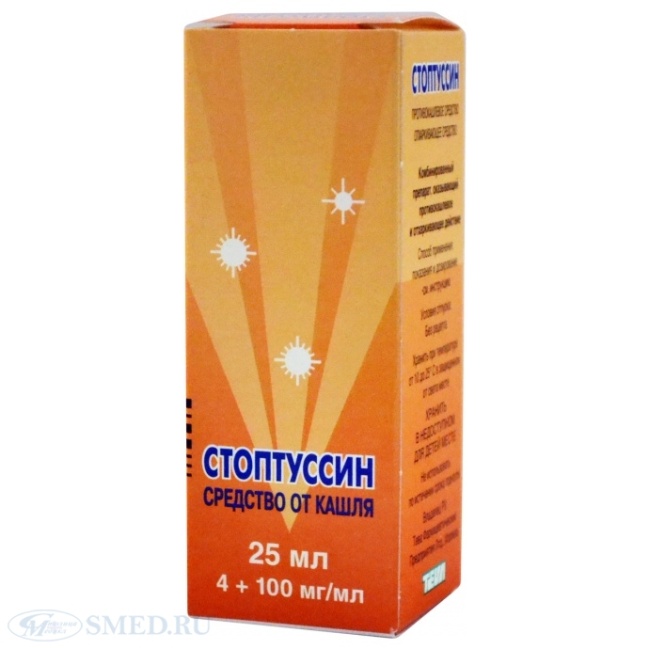 Задачи:   1) будем знать правило написания сложных существительных с корнем пол-;   2) будем уметь правильно писать и употреблять в речи сложные существительные с корнем пол-;   3) сможем  составить рецепт блюда с использованием  сложных существительных.
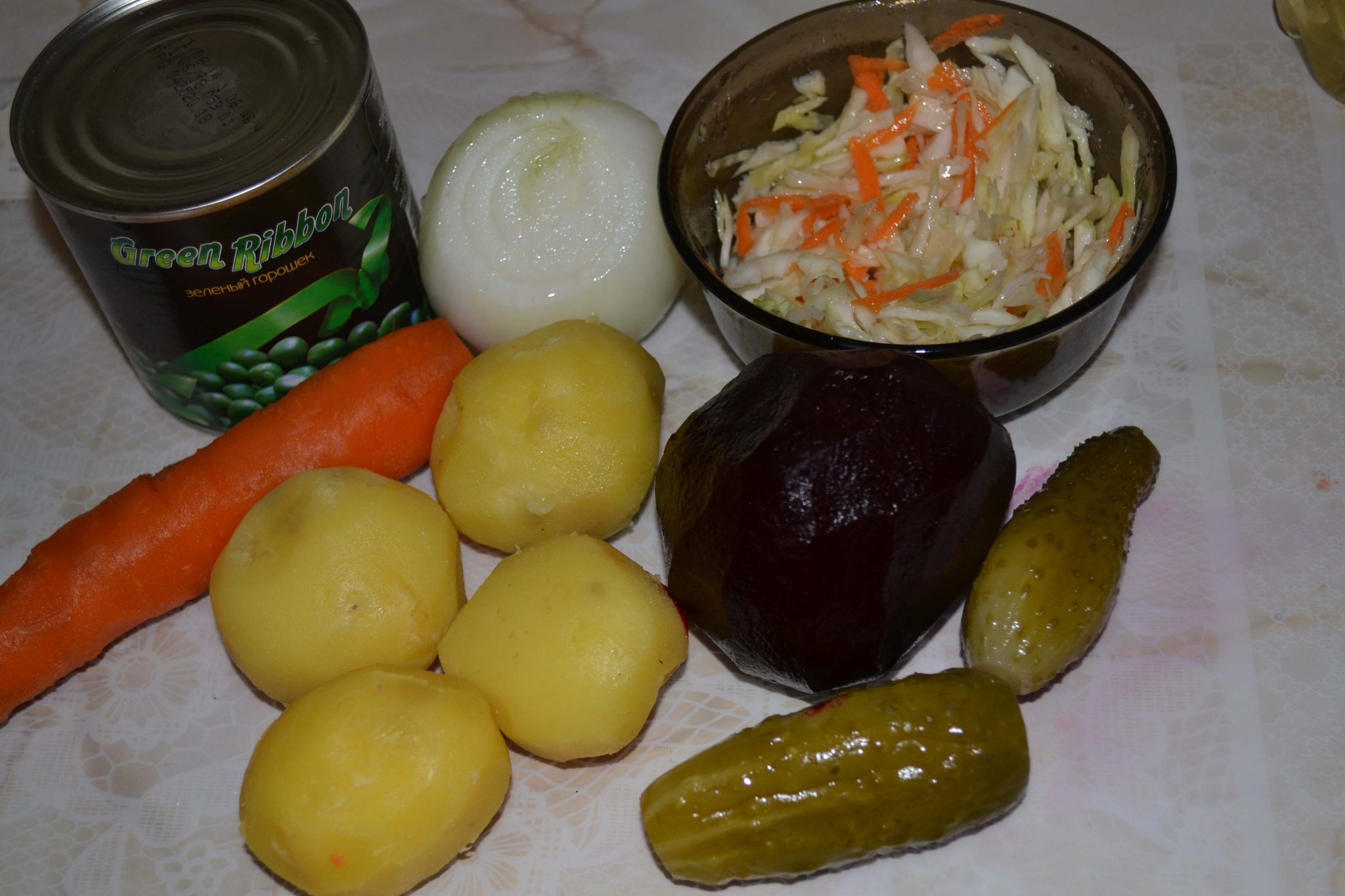 ВИНЕГРЕТ
Полсвёклы 
Полморкови
Получаса
Пол-огурца
Пол-литра 
Полголовки 
Пол столовой ложки 
Пол чайной ложки
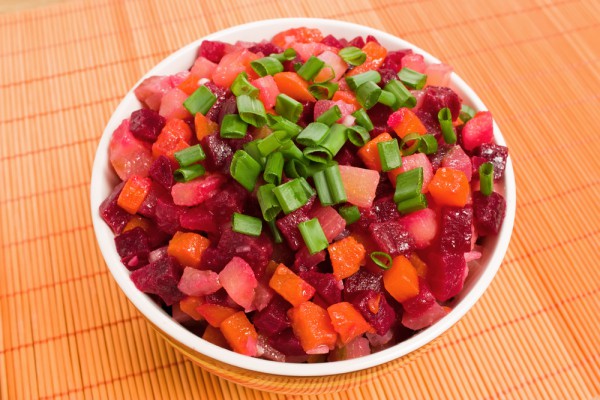 Д/з: вопр. на с.157, упр. 340